САБИРАЊЕ И ОДУЗИМАЊЕ ТРОЦИФРЕНИХ БРОЈЕВА(утврђивање)
МАТЕМАТИКА 4. РАЗРЕД
У овој наставној јединици ћемо утврдити знање о сабирању и одузимању троцифрених бројева са прелазом и без прелаза.

Задаци се налазе у Радној свесци на стр. 51. и 52.
МАТЕМАТИКА 4. РАЗРЕД
1. Сабираћемо на 3 начина:
1)
         = 6  100 + 9  10 + 9   1 
         = 2  100 + 5  10 + 1   1
         = 8  100 + 14  10 + 10   1
	  = 9  100 + 5  10 + 0   1
         = 900 + 50 + 0 = 950
       2)                       3)
699 
+251
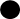 699 
+251
950
699 + 251= 950
МАТЕМАТИКА 4. РАЗРЕД
2. Одузимаћемо на 3 начина:
1)
         = 8  100 + 9  10 + 10   1 
         = 5  100 + 6  10 +   7   1
         = 3  100 + 3  10 + 3   1
         = 300 + 30 + 3 = 333
       2)                       3)
900 
-567
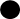 900 - 567= 333
900 
-567
333
МАТЕМАТИКА 4. РАЗРЕД
3. Асфалтиране су 2 улице у неком насељу. Дужина прве је 237 m, а друга је 189 m дужа од прве. Колика је дужина обе улице?

1. ул.         2. ул.
237 m + ( 237 m + 189 m) = 237 m + 426 m = 663 m

Дужина обе улице је 663 m.
4. Два камиона су пошла у сусрет један другом. На почетку је растојање између њих било 900 km. Први је прешао 345 km растојања, а други 89 km мање од првог.
Одреди растојање које је преостало до сусрета.

900 – 345 – ( 345 – 89) = 900 – 345 – 256 = 555 – 256 = 299

До сусрета је преостало још 299 km.
МАТЕМАТИКА 4. РАЗРЕД
5. Попуни квадратиће одговарајућим цифрама:
8  9
 +    3       4
       9  4
4       9
 +    3  8   
           4   5
2      4
 +    7  1  3
           3
2
5
5
5
6
8
9
7
3
7   2  8
 -    5       
            9  5
7   6  3
 -              9
       2   5
Грешка у уџбенику
       4   4     -      1   8    
            5   7
6
3
3
3
6
0
5
1
2
4
МАТЕМАТИКА 4. РАЗРЕД
Задаци за самосталан рад:

Урадите преостале задатке из Радне свеске на стр. 51. и 52.

                                         СРЕЋНО!
МАТЕМАТИКА 4. РАЗРЕД